Jet2 & Cancer Research
Together we will beat cancer
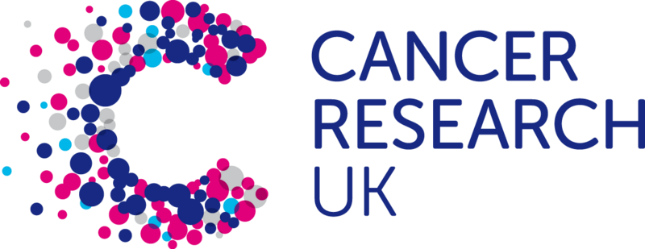 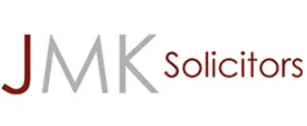 Please support 
Cancer Research UK as
 your Charity Partner in 
2024.
In the UK, 1 in 2 of us will get cancer in our lifetime. Every 2 minutes, someone is diagnosed with the disease. Please take 2 minutes of your time and choose Cancer Research UK . 
To save lives tomorrow, we need your help today.
By choosing Cancer Research UK as your charity partner, 
JMK Solicitors will be supporting life-saving research, helping us to make discoveries, drive progress and bring hope.
Cancer is relentless. 
But so are we.

After decades of research, the UK implemented a human papillomavirus (HPV) vaccine programme for teenage girls in 2008. A study has shown that the UK HPV vaccination programme works and will save lives. This research, funded by Cancer Research UK, shows that the vaccine dramatically reduces cervical cancer rates by almost 90% in women in their 20s who were offered it at age 12–13. 
Cancer Research UK is also responsible for helping develop 8 out of the top 10 cancer drugs in use throughout the world today. 

In Northern Ireland:

We support a vital Biobank Facility. We have helped fund the Northern Ireland Biobank which collects and stores samples from many patients with different types of cancer. 
We have helped to fund the Molecular Pathology Laboratory in Belfast. The Molecular Pathology Laboratory is helping to diagnose cancers accurately, and supports researchers developing personalised therapies. 
The late Professor Patrick Johnston and his team in Belfast identified that an important molecule, known as c-FLIP, stops bowel cancer cells responding to chemotherapy. With over 1,200 people diagnosed with bowel cancer in NI every year, this discovery could have a huge impact on improving treatment for people with this cancer.
What your money can buy:
£1,000  pays for a whole-genome sequencing experiment to ‘read’ DNA so we can find out where cancer is ‘editing’ the words.
£5,000 buys a microplate washer, which helps our scientists prepare their experiments quickly, saving time so they can focus on ground- breaking science.
£7,500 buys a PCR machine, which works like a molecular photocopier that helps make 80,000 copies of a piece of DNA in just one second.
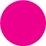 Jet2 & Cancer Research
Together we will beat cancer
Why CRUK?:
In Northern Ireland almost 10,000 people are diagnosed with cancer each year. That’s more than 26 people every day.
Our research has helped increase cancer survival rates with 56% of patients surviving for five years or more; and we are still making some incredible breakthroughs. So much so, our tag line has changed from Together We Will Beat Cancer to Together We Are Beating Cancer.  A powerful and positive message I’m sure you’ll agree. However, survival in Northern Ireland still lags behind other comparable countries around the world. CRUK works closely with the Department of Health, Trusts, clinicians and others to improve Northern Ireland’s poor cancer waiting times, which are the worst in the UK.
We are having to say no to incredible research that has the potential to save lives. We need your help so that we are not turning away life-saving research. By investing in our scientists and their vital research, we can prevent, detect, and treat cancer so that everybody can live longer, better lives, free from the fear of cancer.
We have already been at the heart of the progress that has seen survival rates double in the last 40 years from 1 in 4 surviving cancer for 10 years or more in the 1970s, to 2 in 4 today. However, we want to go further and faster to see 3 in 4 people survive cancer by 2034.
JMK Solicitors will receive bespoke support from a dedicated local Relationship Manager who will work with you to develop a calendar of activities for your staff to take part in throughout the year. 

We will align with your values of ‘placing people at the heart of your business’
by providing your staff with learning sessions to find out more about cancer; to educate on signs and symptoms, and what to do if they are worried.
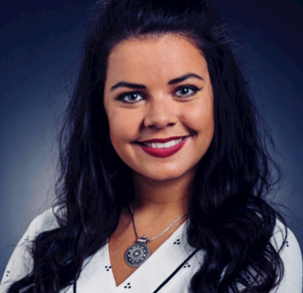 Sophie Hunter
Relationship Manager, Northern Ireland
Sophie.hunter@cancer.org.uk
07749195984
Help us bring about a world where everybody can live longer, 
better lives free from the fear of cancer.
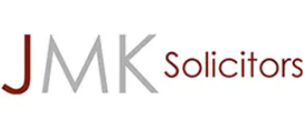 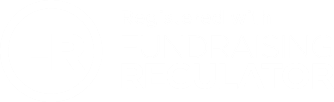 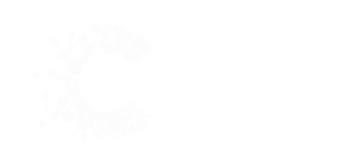 Cancer Research UK is a registered charity in England and Wales (1089464), Scotland (SC041666), 
the Isle of Man (1103) and Jersey (247). Registered address: 2 Redman Place, London E20 1JQ